Tajné písmo - Citronkawww.webchemie.czVeronika Švandová, Jakub Přichystal, xxx a kol.
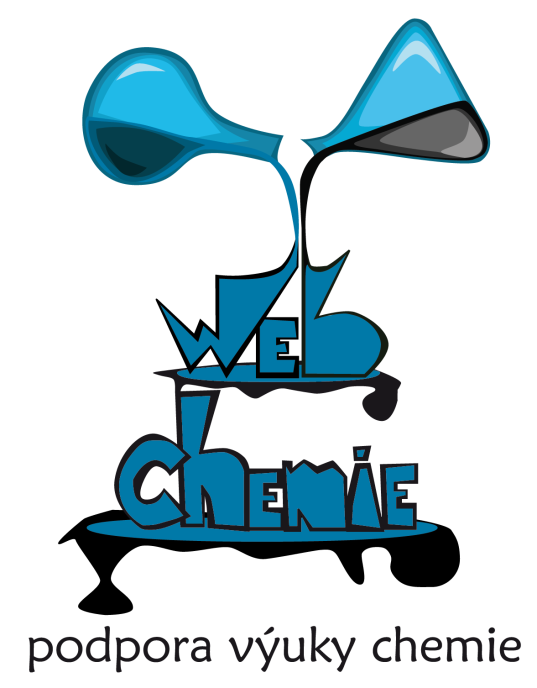 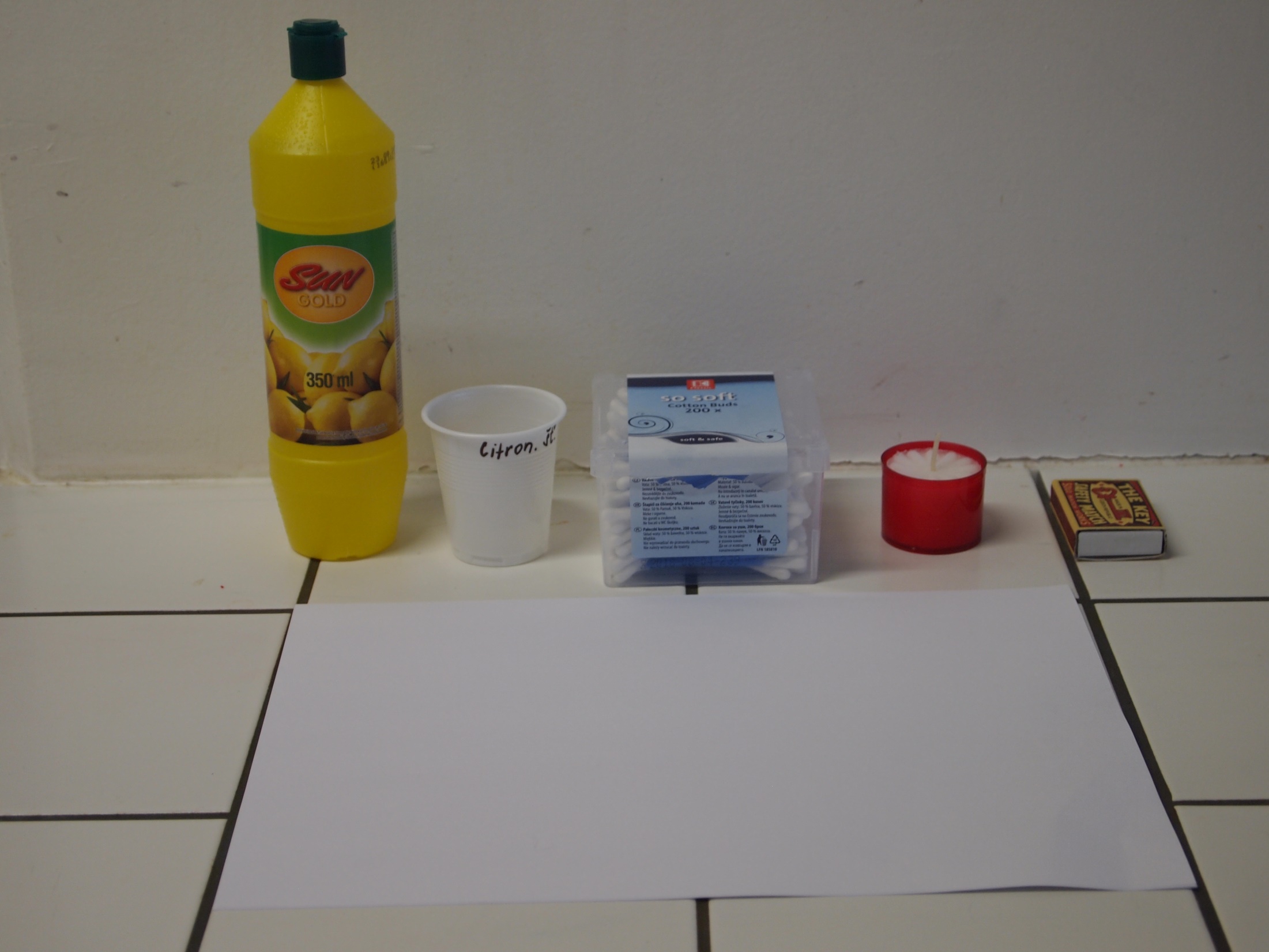 Pomůcky:
Vatové tyčinky
Kelímek
Svíčka
Sirky
Kancelářský papír
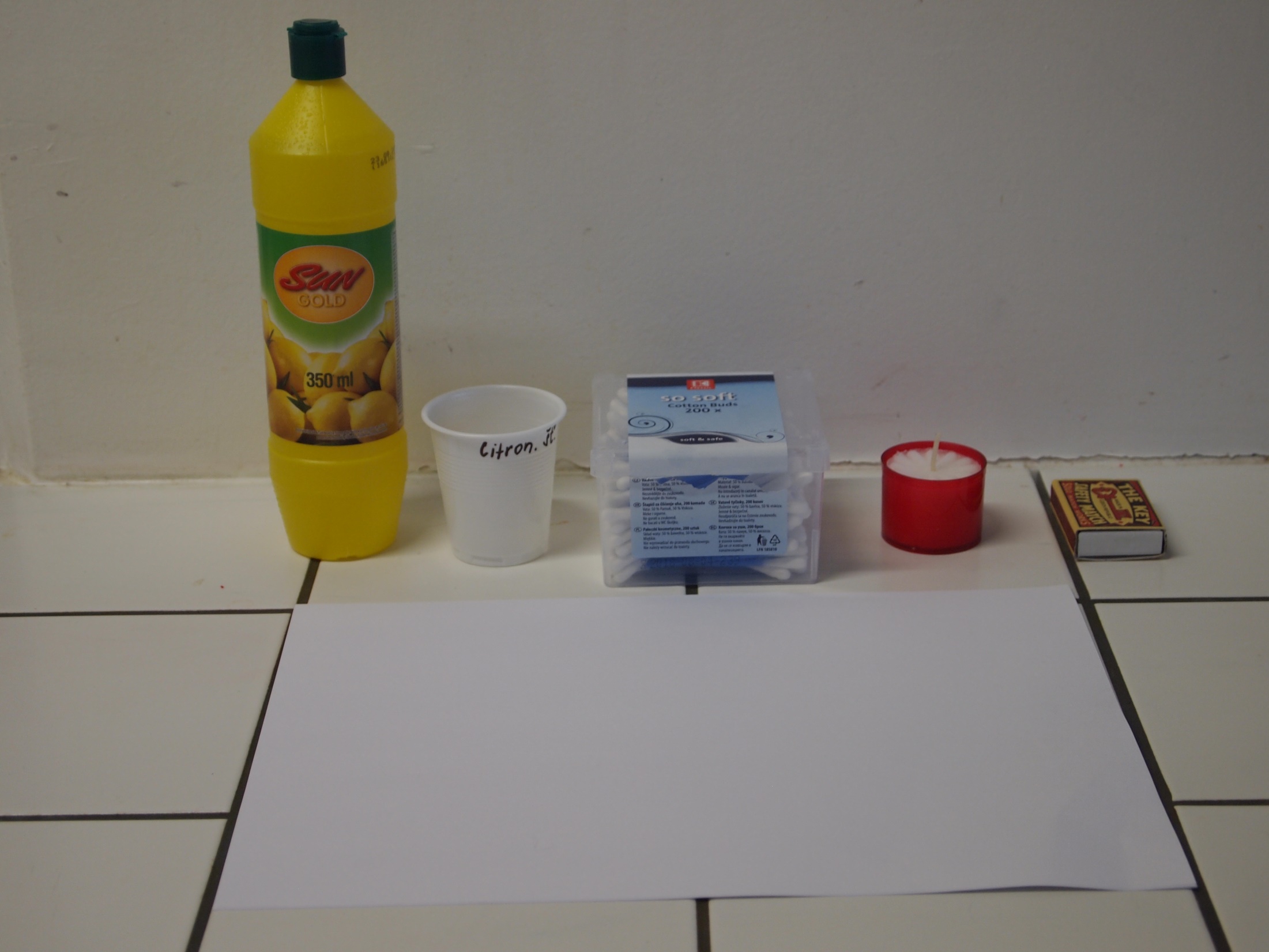 Chemikálie:
Citronka
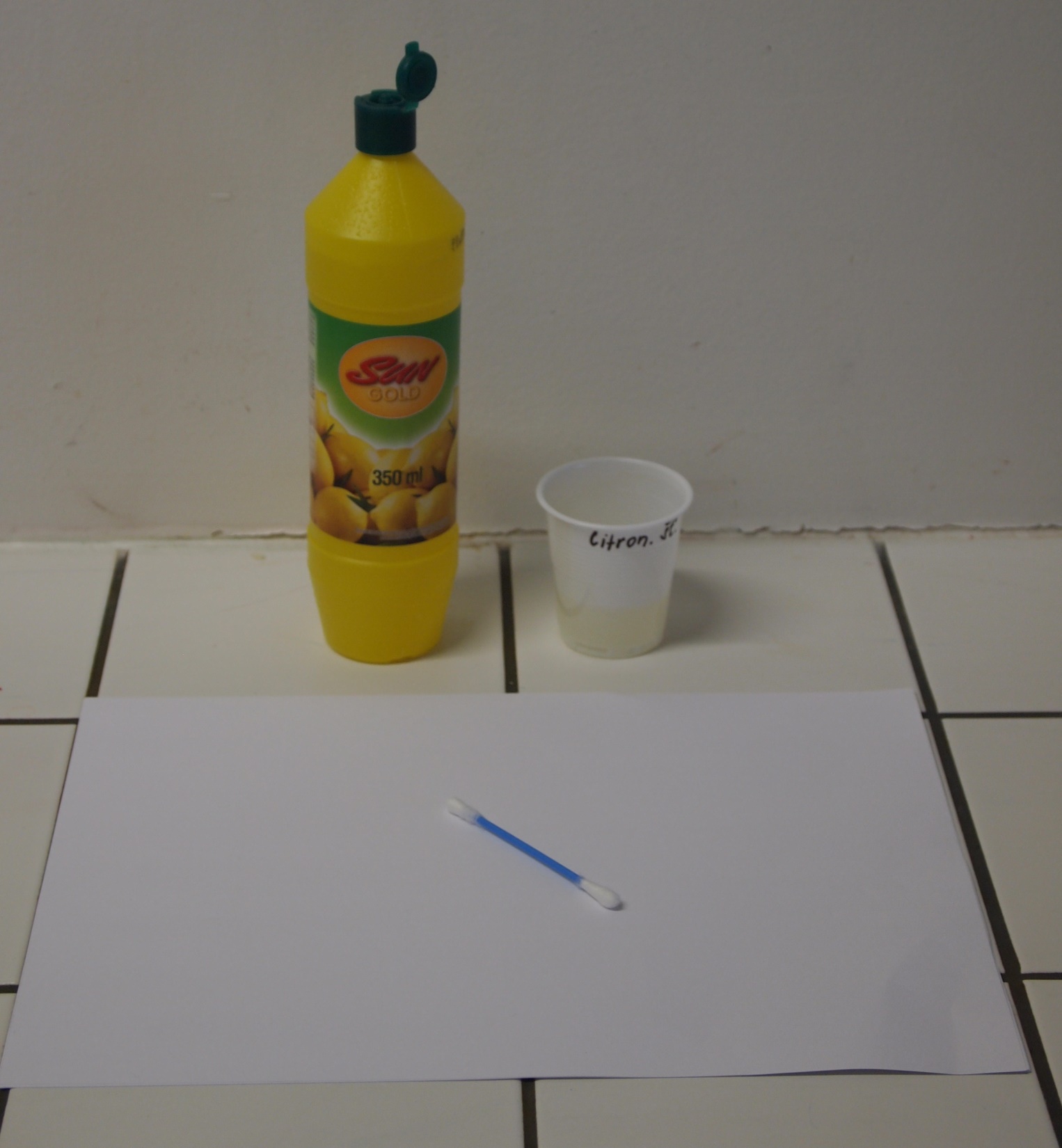 Do kelímku nalijeme trochu citronky a z vatové tyčinky si vytvoříme "pero".
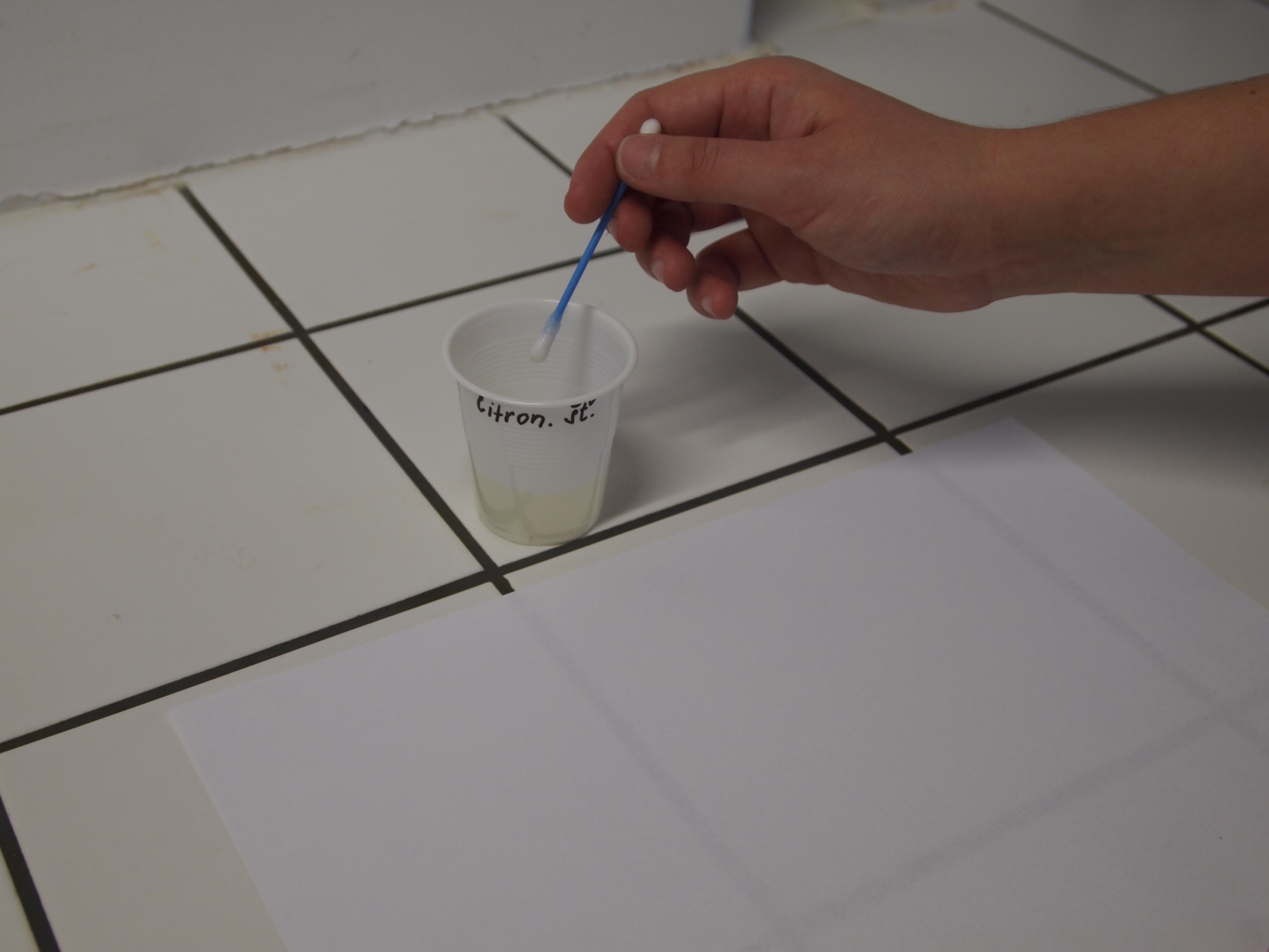 Ponořením jednoho konce vatové tyčinky do citronky dojde k jejímu nasáknutí do vaty.
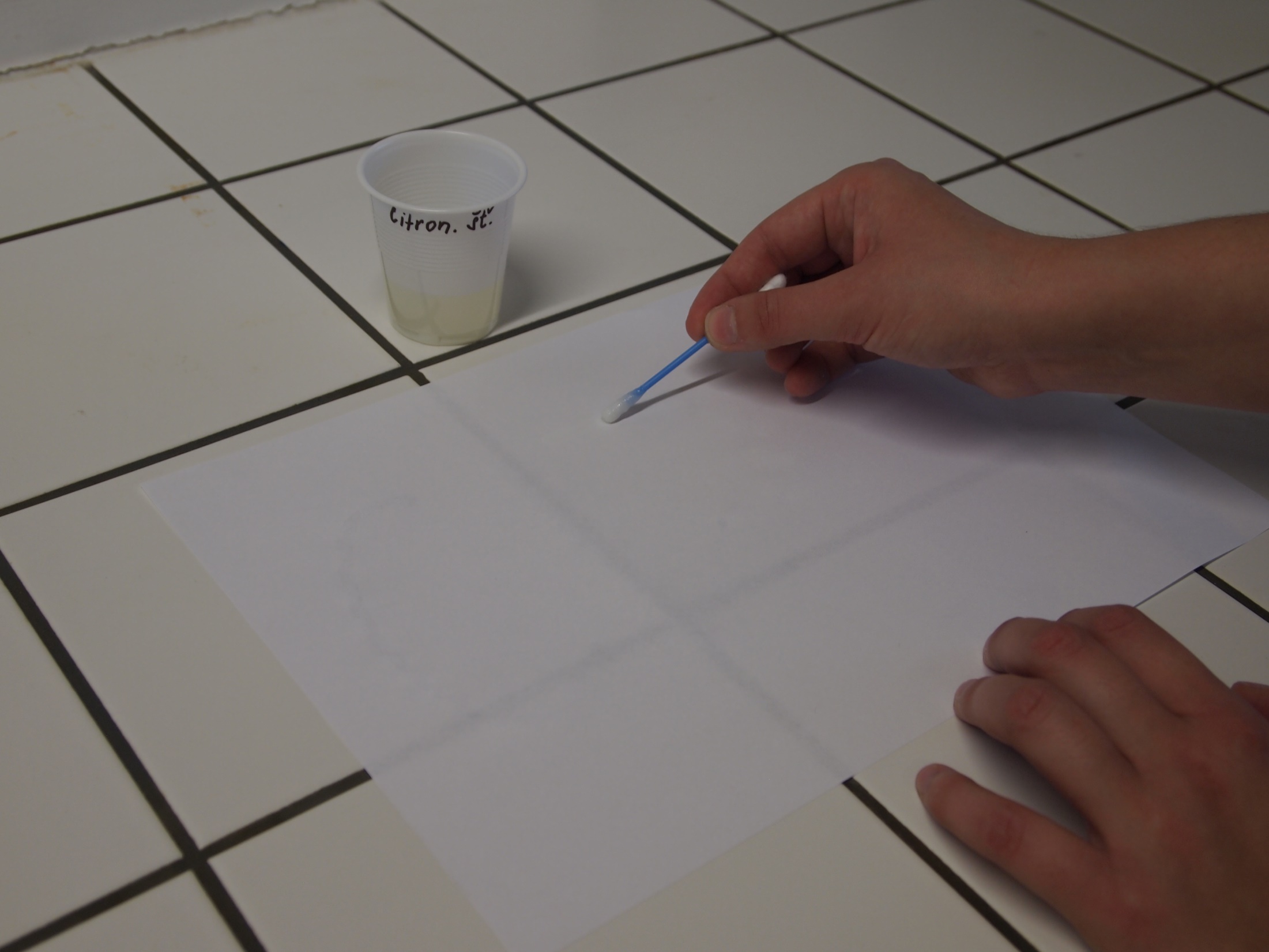 Tímto vatovým perem napíšeme na papír tajnou zprávu nebo přísně tajný obrázek.

 Počkáme, až písmo na papíru zaschne a zcela zmizí. 
Usychání můžeme urychlit pomocí sušárny nebo fénu, pozor však na vysokou teplotu.
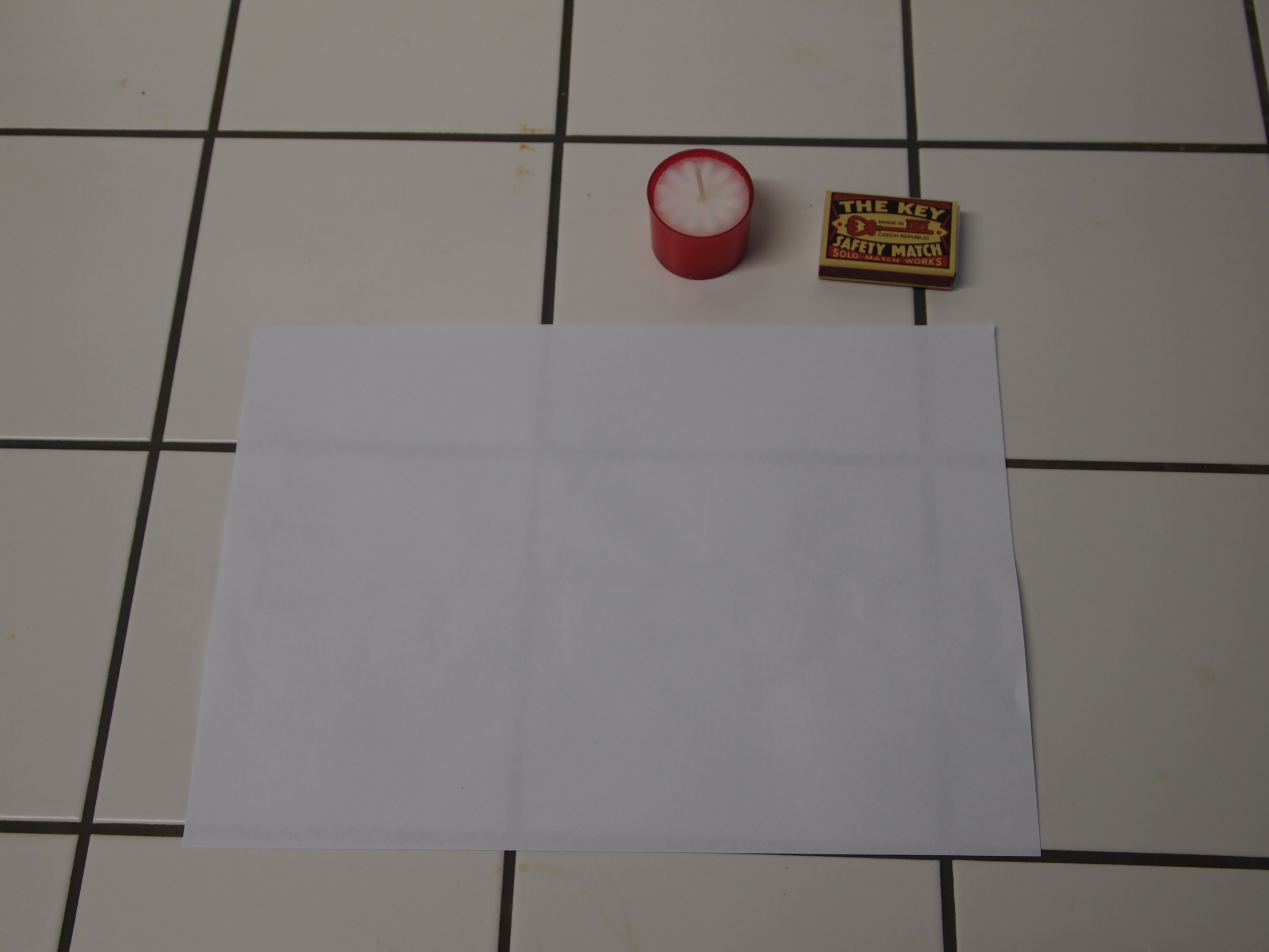 Po dokonalém zaschnutí můžeme přejít k vyvolání tajného vzkazu.
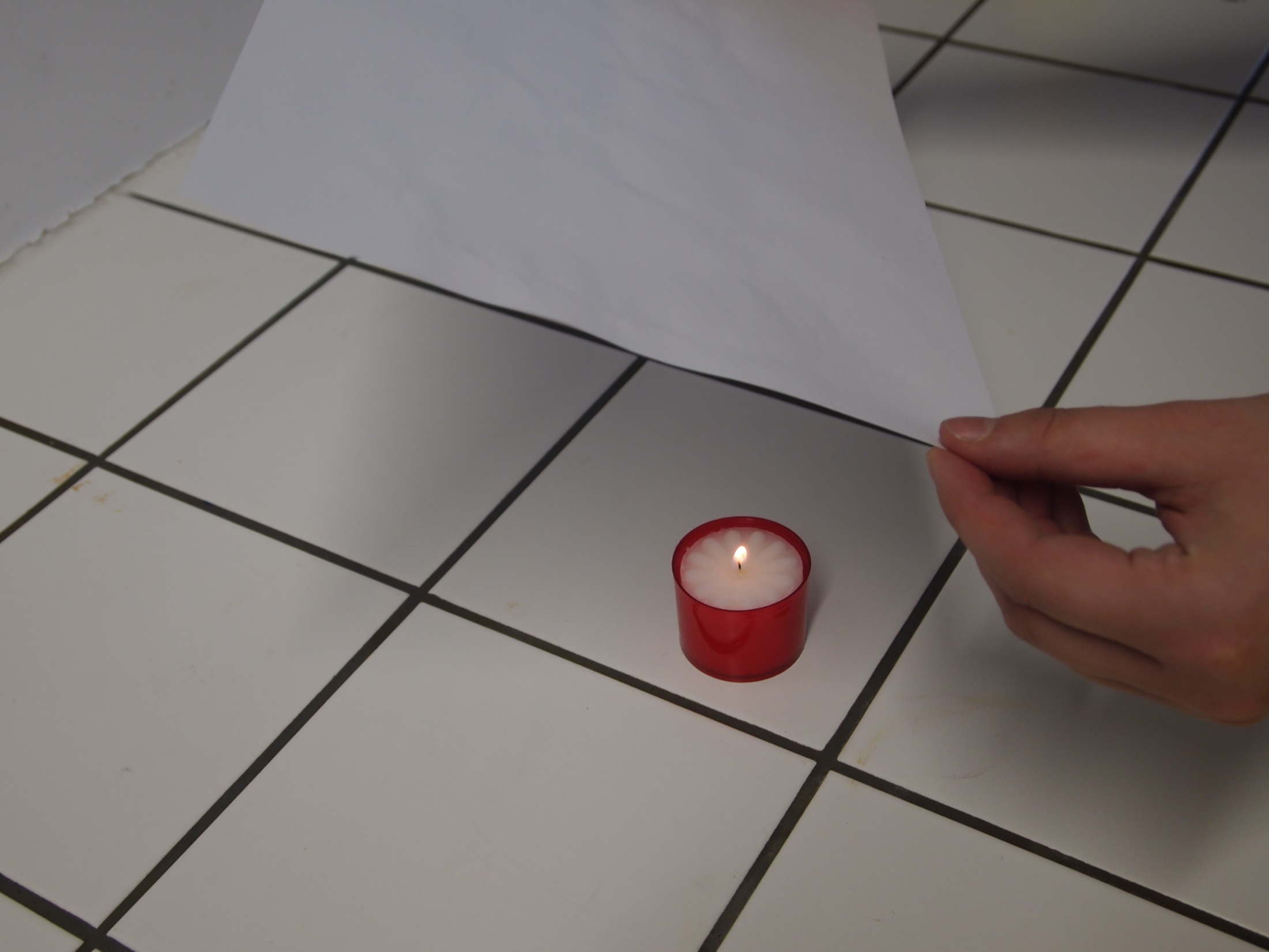 Nad hořící svíčkou nahříváme postupně všechna místa, kde byl vzkaz napsán. 

Dáváme pozor, abychom nepřiložili papír moc blízko plameni - mohl by se vznítit. 

Vhodné je mít nablízku výlevku nebo větší nádobu s vodou.
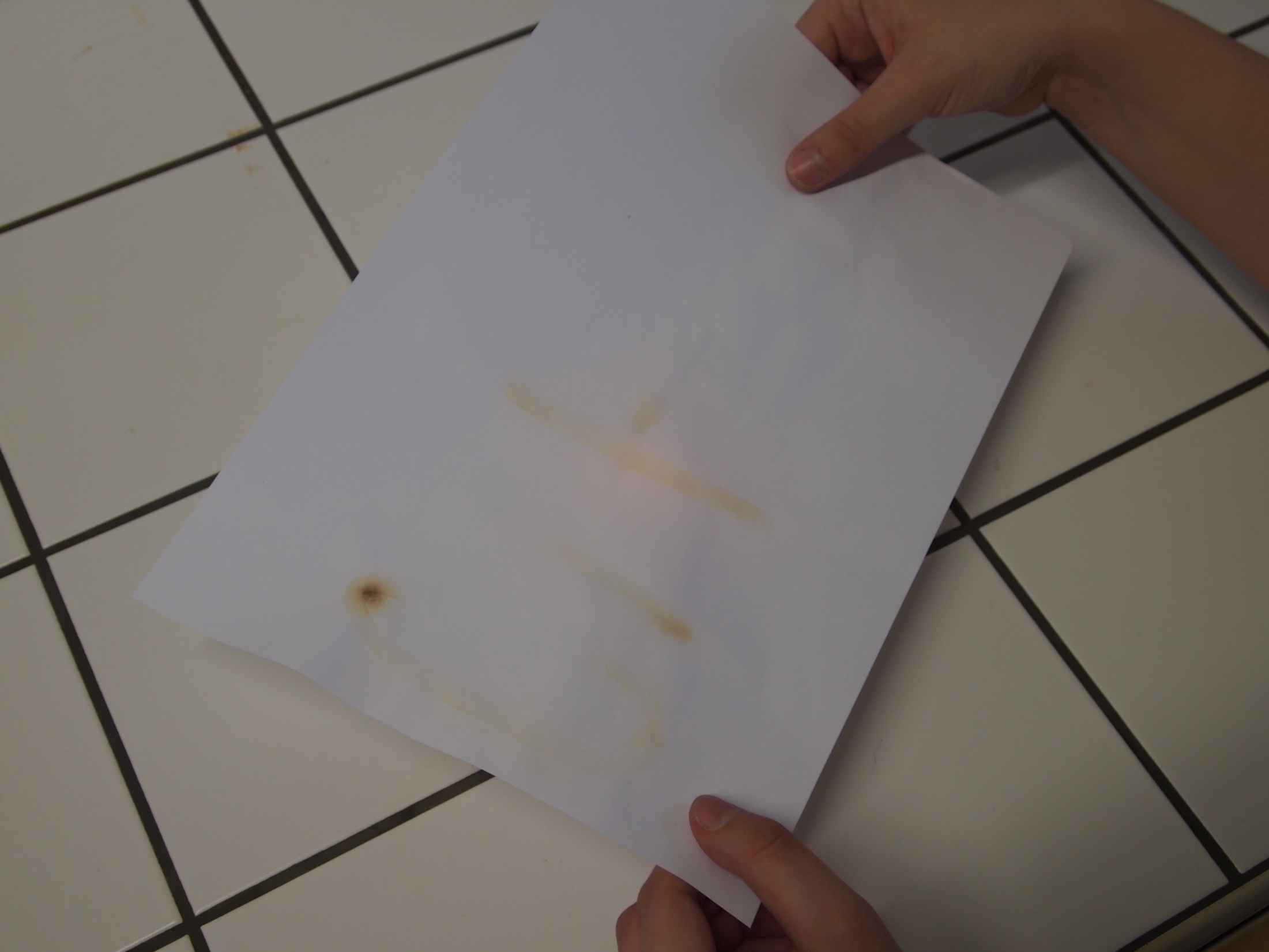 Nápis se postupně teplem zviditelňuje.
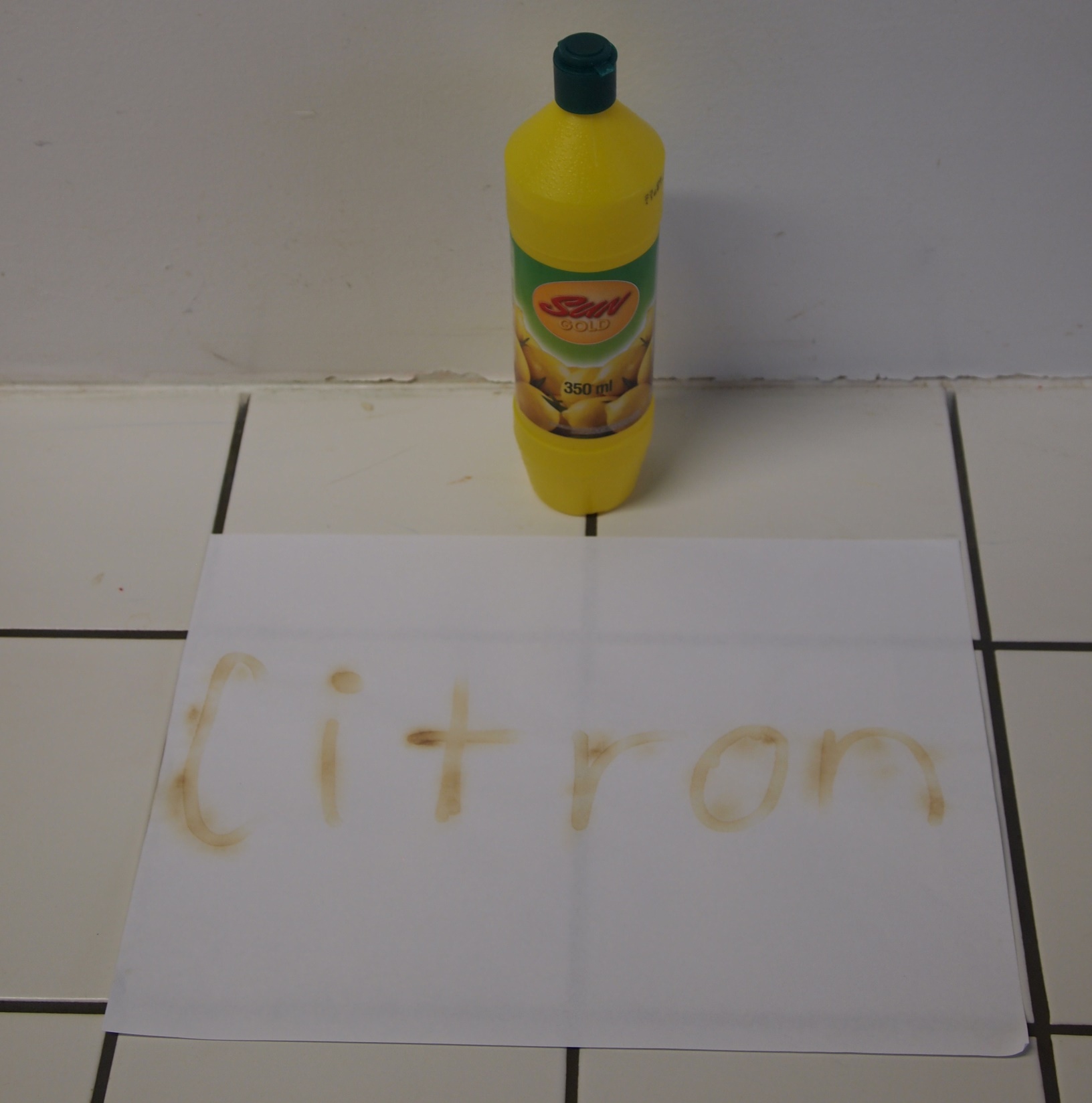 Odtajněný vzkaz má světle hnědou barvu.
Vysvětlení:

Látka obsažená v citronce (kyselina citronová, která patří mezi karboxylové kyseliny) chemicky reaguje s celulózou v papíru a mění ji na jiné látky. 

Takto pozměněná celulóza má jiné vlastnosti než čistý papír. Za vyšší teploty dochází k jejímu rozkladu dříve, a proto se papír vypálí dříve v místech, kde byla nanesena citronka.
Bezpečnost:

Dbáme opatrnosti zejména při práci s otevřeným ohněm u svíčky a dále předcházíme vniknutí citronky do očí.
Tento návod je publikován pod licencí CC BY-SA 3.0 CZ (http://creativecommons.org/licenses/by-sa/3.0/cz/)
Zdroj fotografií: Veronika Švandová a Jakub Přichystal www.webchemie.cz
Webchemie, 2014